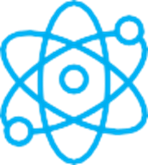 F I Z I K A
7- sinf
MAVZU: MASALALAR YECHISH
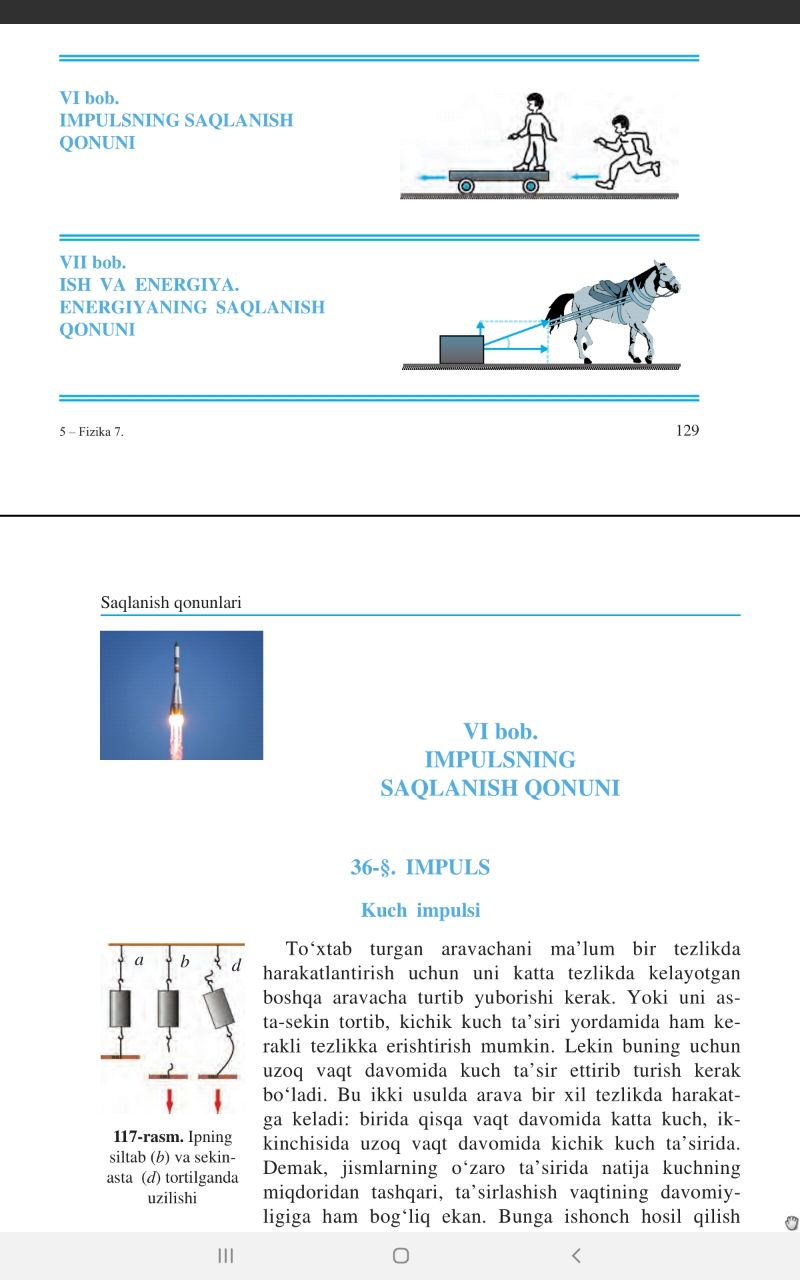 Z I N A M A – Z I N A
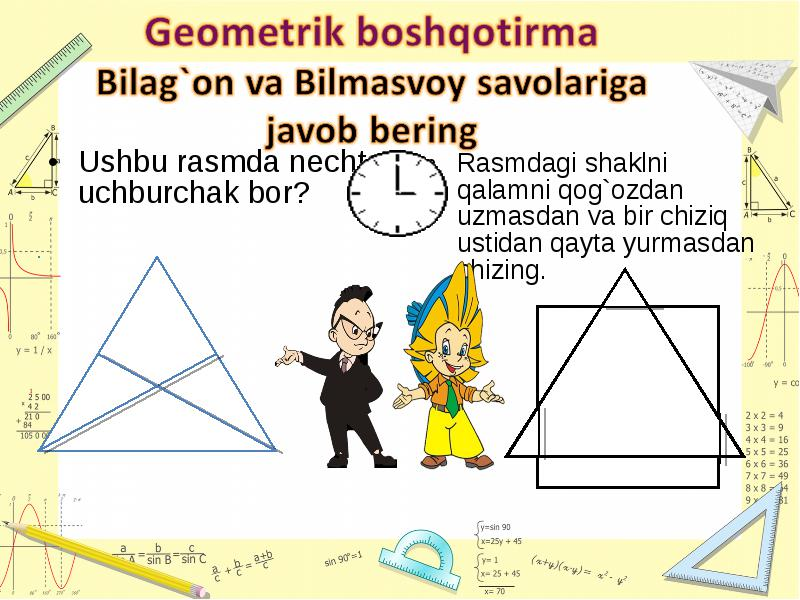 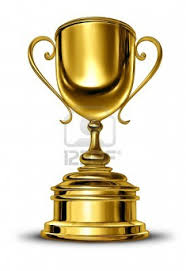 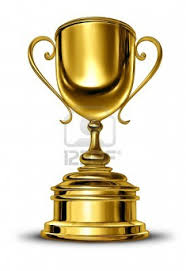 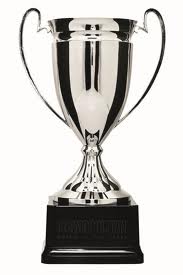 1
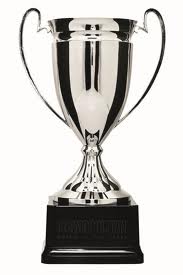 1
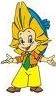 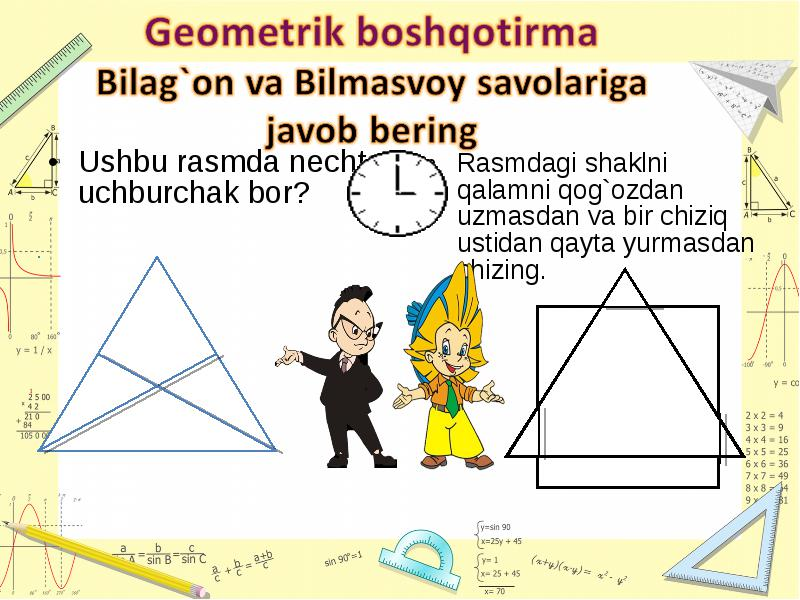 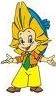 2
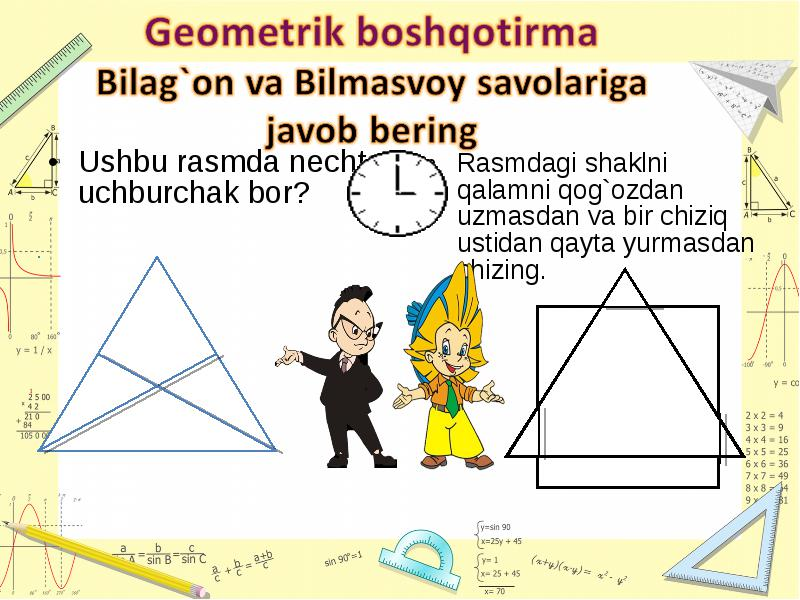 2
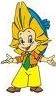 SOVRIN
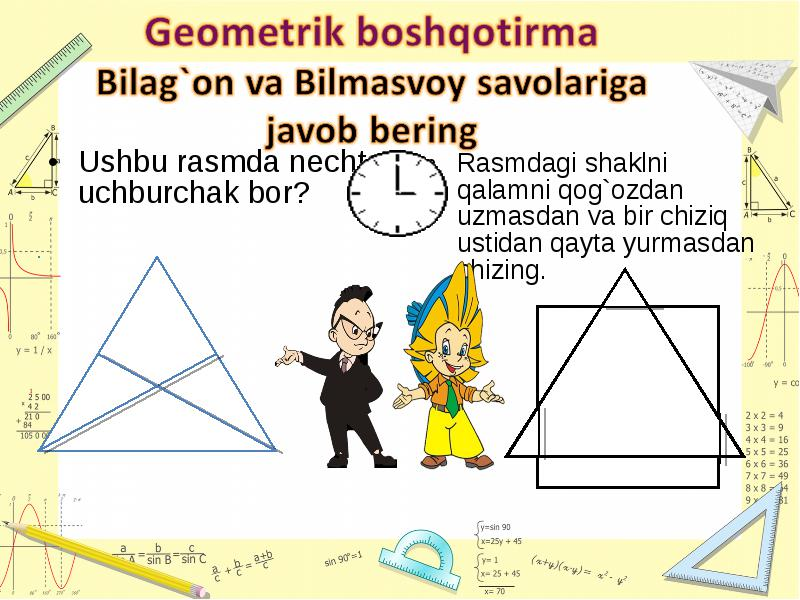 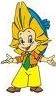 P = mg
F = mg
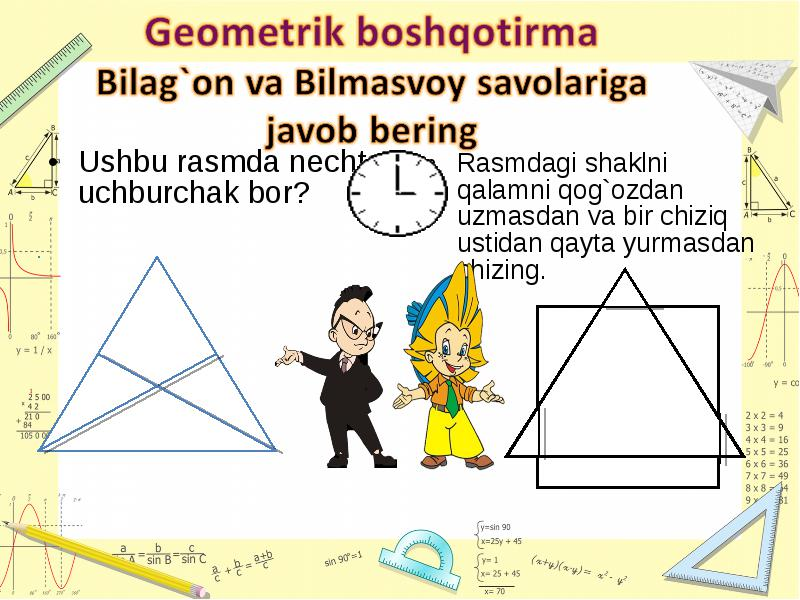 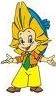 I = F t
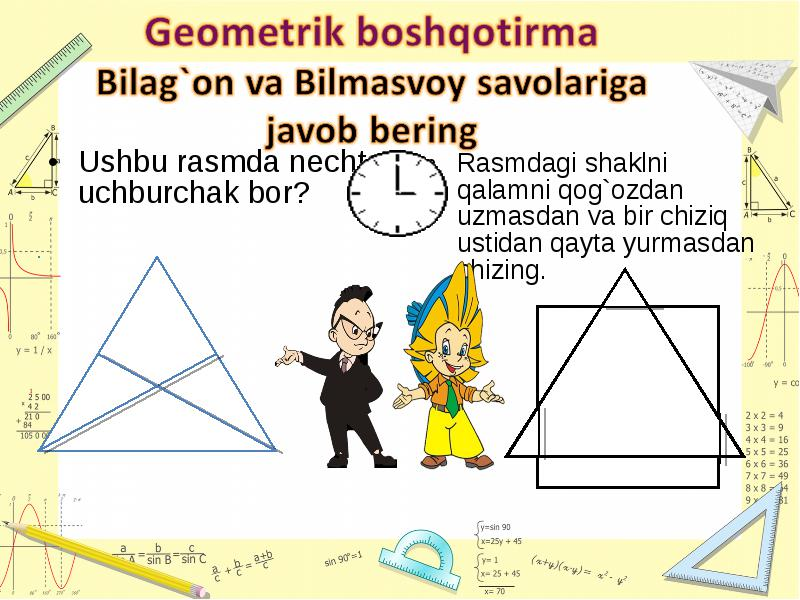 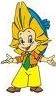 1- MASALA
2- MASALA
Agar jismning massasi 3 marta ortib, tezligi 2 marta kamaysa, uning impulsi qanday o‘zgaradi?
3- MASALA
4- MASALA
Massalari 6 kg va 18 kg  bo‘lgan sharlar o‘zaro noelastik to‘qnashgandan so‘ng to‘xtab qolishlari uchun, ularning to‘qnashuvgacha bo‘lgan tezliklari nisbati qanday bo‘lishi lozim?
5- MASALA
Relslarga parallel ravishda 500 m/s tezik bilan uchayotgan 100 kg massali jism massasi 10 t bo‘lgan tinch turgan qumli platformaga urildi va qumga kirib qoldi. Platforma qanday tezlik bilan harakatlanadi?
MUSTAQIL BAJARISH UCHUN TOPSHIRIQLAR: